Тема урока «Регулирующая гидроаппаратура»
Дисциплина «Гидравлика»
Автор: Брагина Елена Николаевна
[Speaker Notes: В гидравлических приводах применяют насосы, которые по своему принципу действия называют объемными. В таких насосах, независимо от конструктивных особенностей, всасывание рабочей жидкости и ее вытеснение в систему происходит в результате последовательного увеличения и уменьшения геометрического объема их рабочих камер. Рабочая камера насоса — это изолированное пространство внутри насоса ограниченное деталями данной конструкции, изменение взаимного положения которых и приводит к увеличению или уменьшению ее объема. В процессе работы объемного насоса каждая рабочая камера при увеличении ее объема соединяется с линией всасывания, а при ее уменьшении — с линией нагнетания. При этом давление в вытесняемой жидкости повышается до значения, достаточного для преодоления суммарного сопротивления гидросистемы, которое складывается из внешнего и внутреннего сопротивлений. Внешнее сопротивление обусловлено противодействием полезной нагрузки, механическим трением, а также статической нагрузкой и динамическими силами, действующими на исполнительные механизмы. Внутреннее (гидравлическое) сопротивление является следствием трения, возникающего между слоями рабочей жидкости, а также между рабочей жидкостью и стенками каналов, и возникает при движении жидкости по трубопроводам и через гидроаппараты системы.]
Содержание
1 Понятие о регулирующей аппаратуре
2 Напорные гидроклапаны
3 Дифференциальный клапан.
4 Клапан непрямого действия
5 Редукционный клапан
6 Линейный  гидродроссель
7 Нелинейный дроссель.
8 Крановый дроссель.
Цель
Изучить устройство, назначение и принцип работы регулирующей гидроаппаратуры
Задачи
Изучить общие сведения о регулирующей гидроаппаратуре, назначение и принцип работы
Уметь выбирать регулирующую гидроаппаратуру для конкретных условий
1 Понятие о регулирующей аппаратуре
2 Напорные гидроклапаны
Принцип действия напорных клапанов основан на уравновешивании силы давления жидкости, действующей на клапан и усилия пружины (груза). 
Когда сила давления потока рабочей жидкости меньше усилия пружины, клапан закрыт. 
При силе давления потока жидкости больше усилия пружины часть жидкости перепускается на слив.
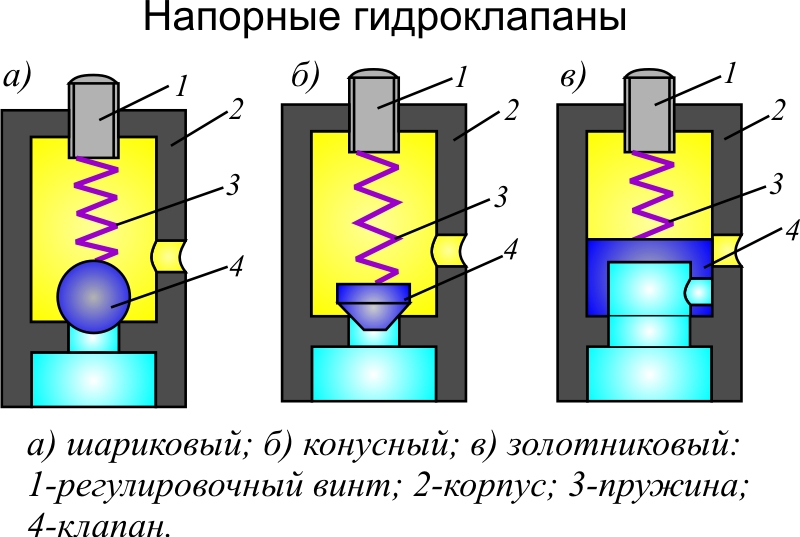 Напорные клапаны прямого действия шарикового (рисунок -а) и конусного (рисунок -б) типов, как правило, применяются в качестве предохранительных. 
В качестве переливных клапанов, имеющих непрерывное движение запорно-регулирующего органа, применяются напорные клапаны золотникового типа (рисунок -в).
Разность давлений        при открытии и закрытии клапана такого типа может быть определена из следующего соотношения:




где  С – жесткость пружины;
и      –  –  сжатие пружины при полностью открытом и полностью закрытом клапане, соответственно;
– эффективная площадь, на которую действует давление потока жидкости.
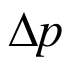 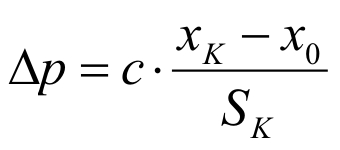 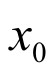 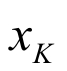 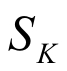 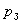 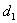 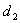 3 Дифференциальный клапан.
В дифференциальном клапане необходимая сила предварительной затяжки пружины может быть определена из соотношения:
где       – давление на которое регулируется клапан;             – диаметр седла клапана;             – диаметр направляющего поршня.
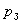 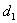 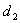 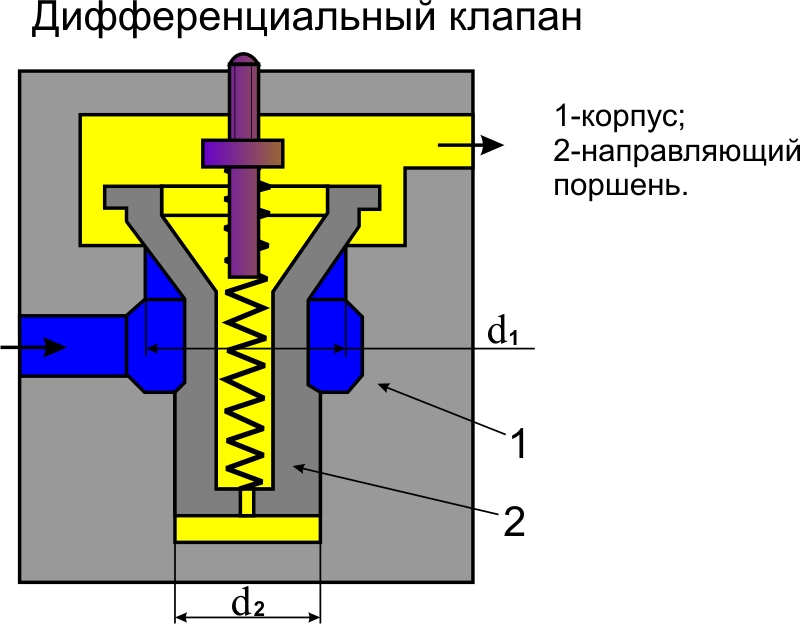 4 Клапан непрямого действия.
В клапане непрямого действия, схема которого показана на рисунке, подъемом основного запорно-регулирующего органа управляет вспомогательный клапан 5. 
Когда давление рабочей жидкости не превышает заданного уровня, клапан 1 прижат к седлу пружиной малой жесткости 3 и давлением потока жидкости, подводимого в заклапанную полость 4 через дроссельное отверстие 2.
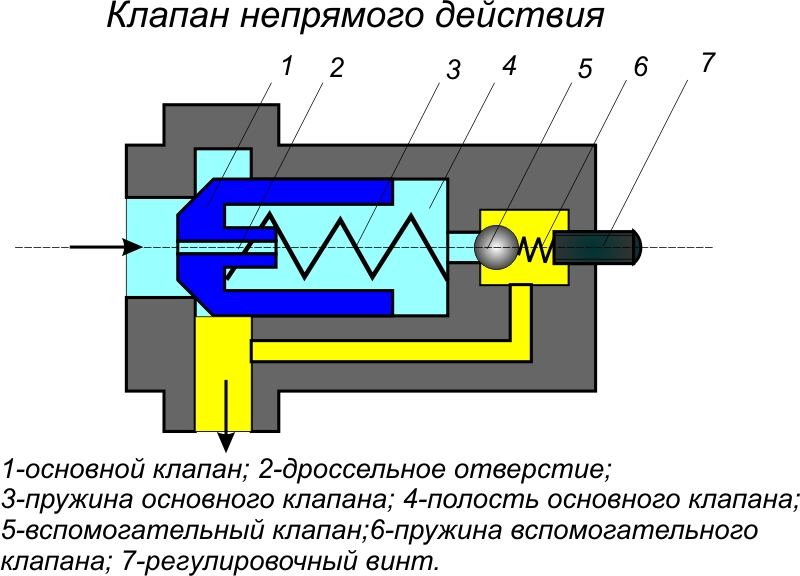 При давлении большем заданного открывается сначала клапан 5, а так как давление в полости основного клапана 4 вследствие этого падает, то открывается и основной клапан 1, пропуская часть жидкости на слив. 
При помощи регулировочного винта 7 осуществляется регулировка предварительной затяжки пружины вспомогательного клапана 6, а, следовательно, и величины давления регулировки.
5 Редукционный клапан.
Редукционным называется клапан, служащий для поддержания постоянного давления в отводимом от него потоке рабочей жидкости при условии, что это давление, меньше чем давление в подводимом потоке. 
Применяется он обычно тогда, когда от одного насоса необходимо подвести рабочую жидкость к потребителям с различными значениями рабочего давления.
Он содержит подвижный элемент, с одной стороны которого находится запорно-регулирующий орган 1, а с другой – уравновешивающий поршень 2. 
Так как входное давление действует одновременно и на уравновешивающий поршень, и на запорно-регулирующий орган, то подвижный элемент находится в положении соответствующем равновесию сил давления на выходе клапана и усилия регулировочной пружины.
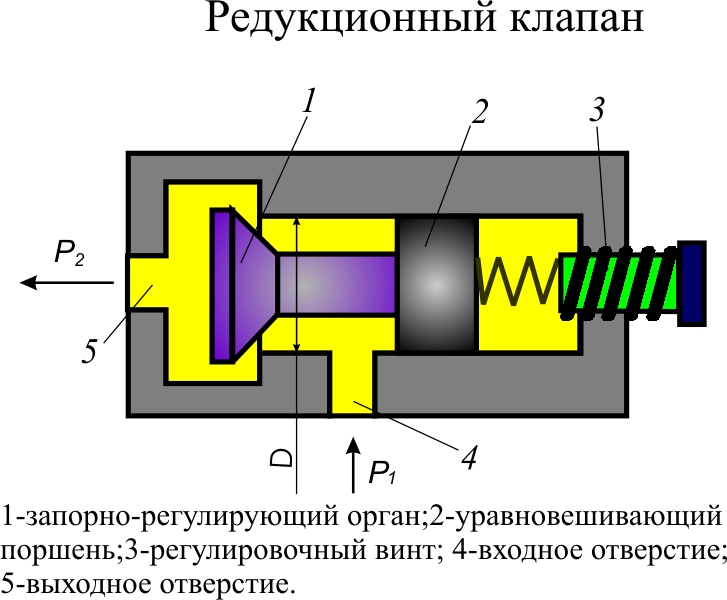 6 Линейный  гидродроссель
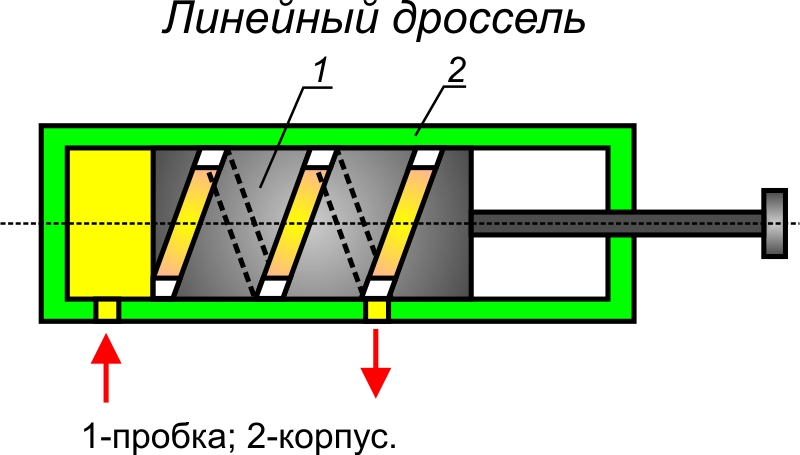 Дросселирующий канал в нем выполнен в виде прямоугольной винтовой нарезки на пробке 1. 
При осевом перемещении пробки относительно корпуса 2 изменяется длина винтовой канавки, соединяющей входное и выходное отверстия. 
Недостатком линейного дросселя является зависимость его гидравлического сопротивления от температуры рабочей жидкости, так как с изменением температуры изменяется вязкость жидкости.
7 Нелинейный дроссель.
В нелинейном дросселе снижение давления обусловлено вихреобразованием и резкой деформацией потока жидкости при прохождении его через каналы малой длины. 
Вязкостное сопротивление рабочей жидкости в нелинейном дросселе практически не влияет на его работу. 
Потери давления не зависят от изменения температуры рабочей жидкости.
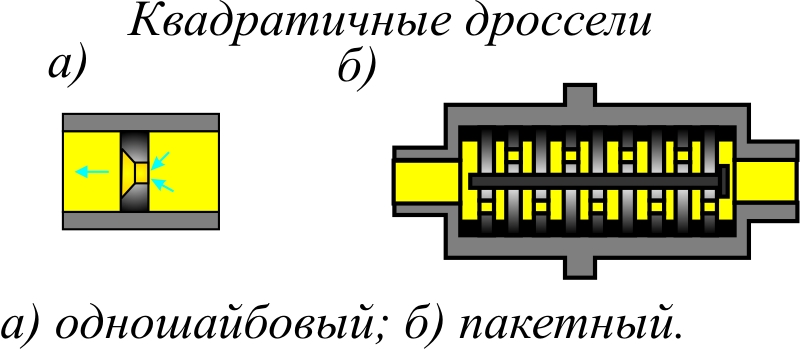 Для получения большего перепада давлений в дросселе такого типа диаметр отверстия должен уменьшаться. 
Для избежания засорения проходного отверстия вместо одной шайбы применяют пакет дросселирующих шайб (рисунок-б) с достаточно большими проходными отверстиями в них. 
Требуемый перепад давлений в этом случае обеспечивается соответствующим подбором числа шайб в пакете.
8 Крановый дроссель.
1 – пробка; 2 – уплотнение; 3 – корпус; 4 – калибровочное отверстие.
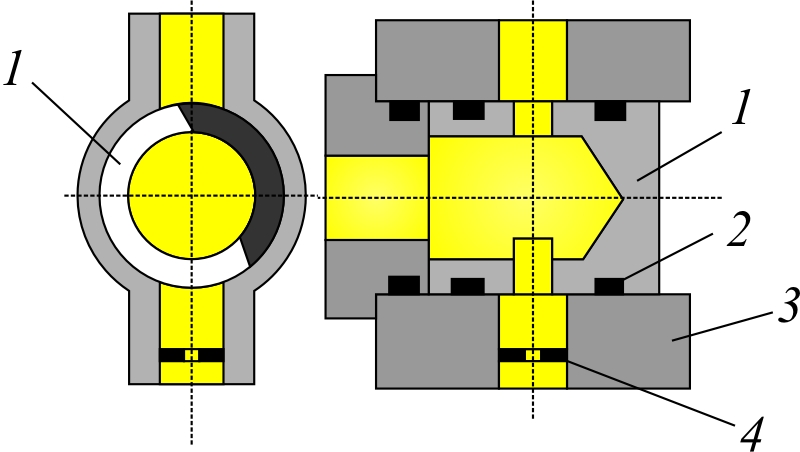 Вопросы
Какие гидроаппараты называются регулирующими ?
Какой гидроклапан называется напорным ?
На какие виды подразделяются напорные гидроклапаны в зависимости от особенностей конструктивного устройства ?
Какие гидродроссели называются линейными ?
По какой формуле может быть определена разность давлений        при открытии и закрытии клапана ?
Литература
1 Савиновских А.Г. Гидравлика [Электронный ресурс]: учебное пособие для СПО/ Савиновских А.Г., Коробейникова И.Ю., Новикова Д.А.— Электрон. текстовые данные.— Саратов: Профобразование, 2019.— 168 c.— Режим доступа: http://www.iprbookshop.ru/86069.html.— ЭБС «IPRbooks»